Herzlich willkommen zum Modul 5der Zusatzqualifikation BNE in Kitas:Werte und Haltung, Kooperation und Vernetzung zu Bildung für nachhaltige EntwicklungSteffi Kreuzinger, steffi.kreuzinger@mobilspiel.de, www.oekoprojekt-mobilspiel.de
1
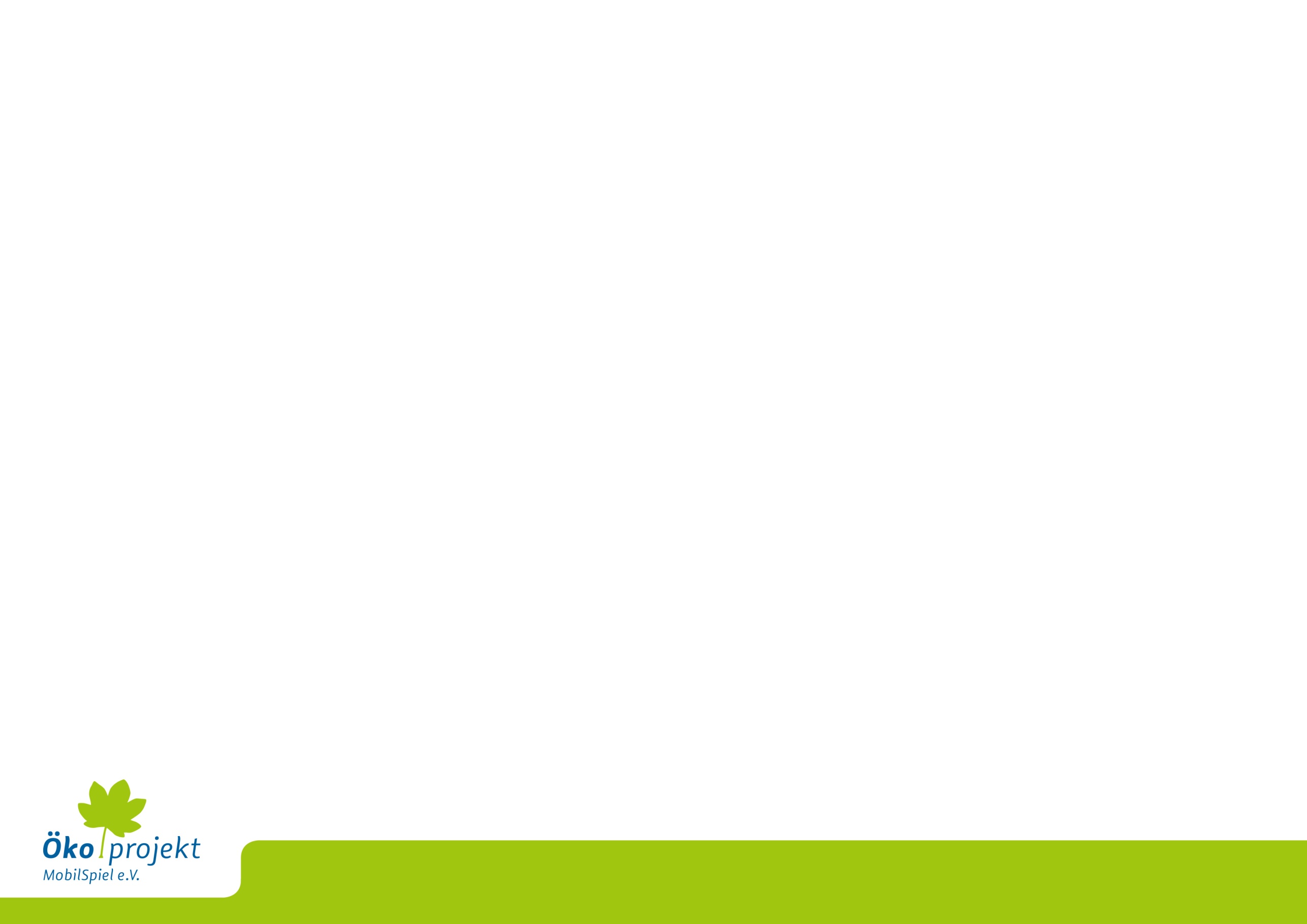 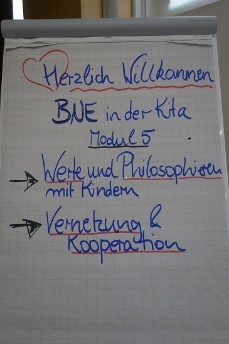 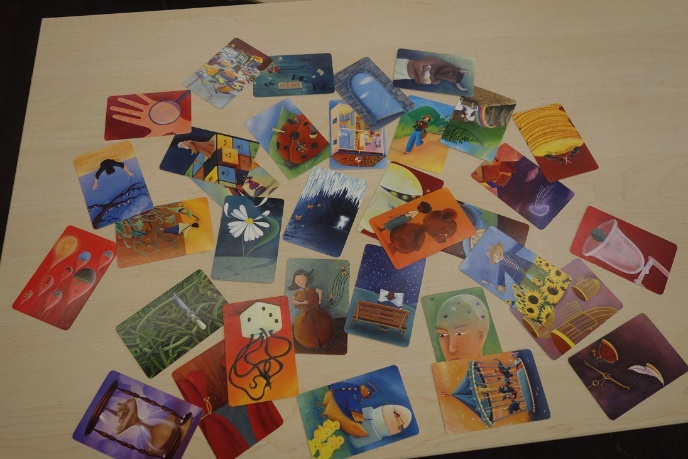 Vorstellungsrunde mit Dixit-Karten
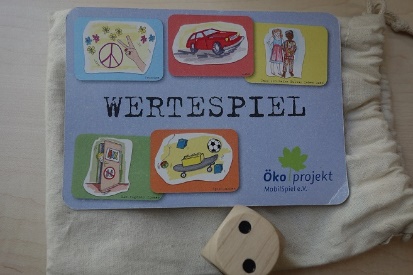 Werte-Spiel: Was brauchenwir für ein gutes Leben?
*1
2
[Speaker Notes: Aus Pflanzen, Tieren, Boden, Wasser und Luft]
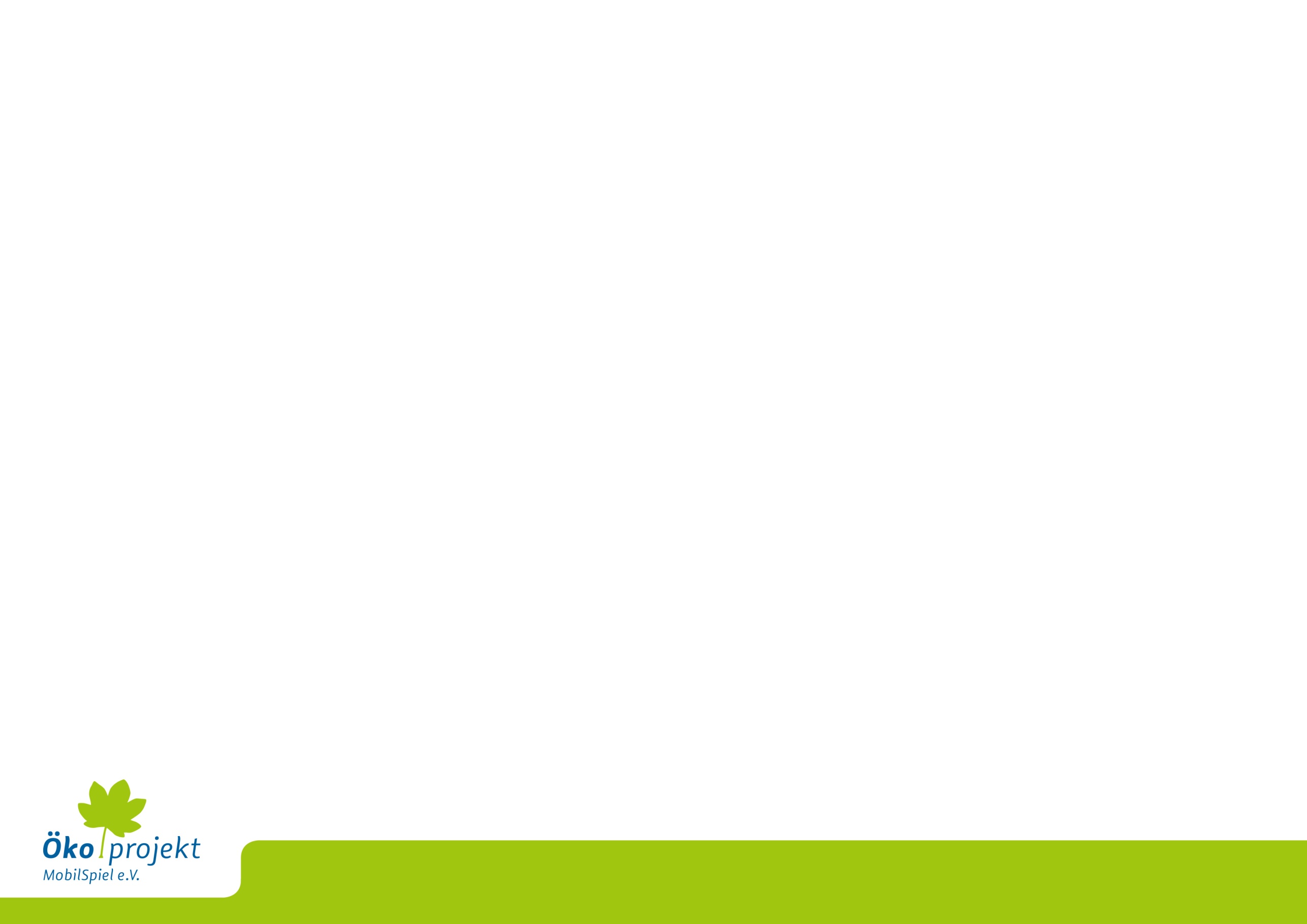 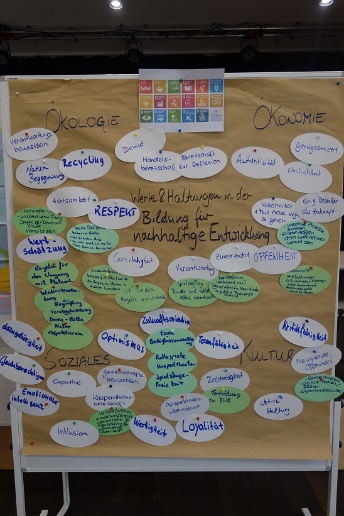 Welche Werte fördert Bildung 
für nachhaltige Entwicklung
in den vier Dimensionen:
Ökologie
Ökonomie
Kultur
Soziale
3
[Speaker Notes: Mineralische Rohstoffe für Glas oder Eisen]
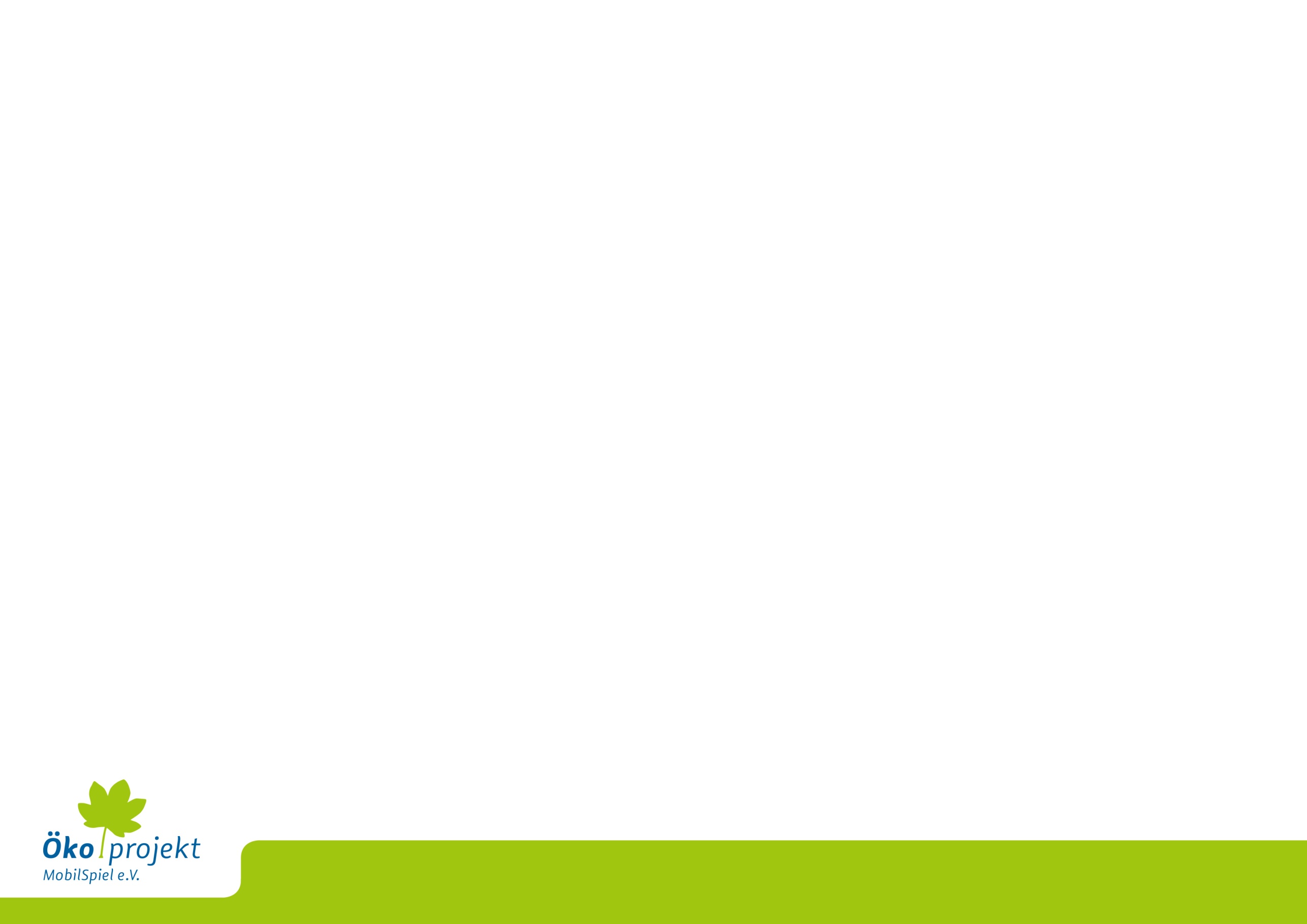 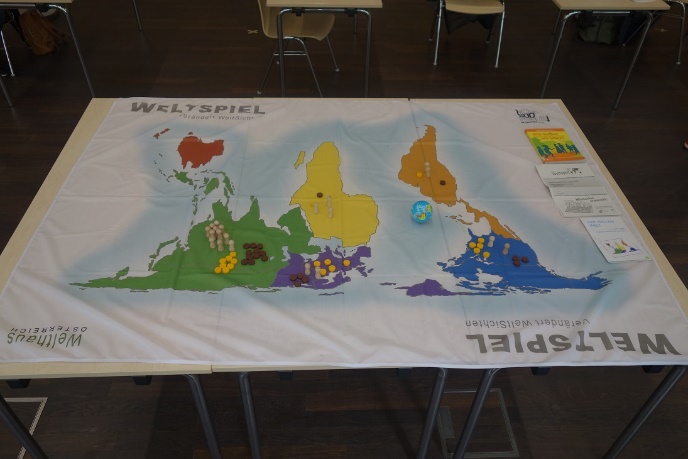 Weltspiel
Anleitung siehe:
https://www.bildung-trifft-entwicklung.de/de/didaktische-materialien.html
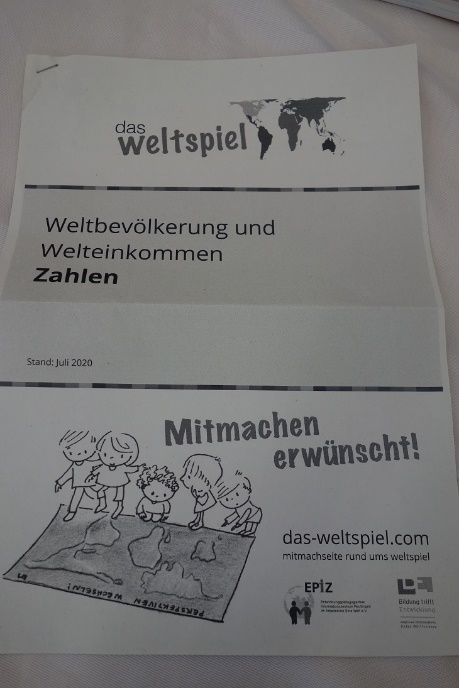 *1
4
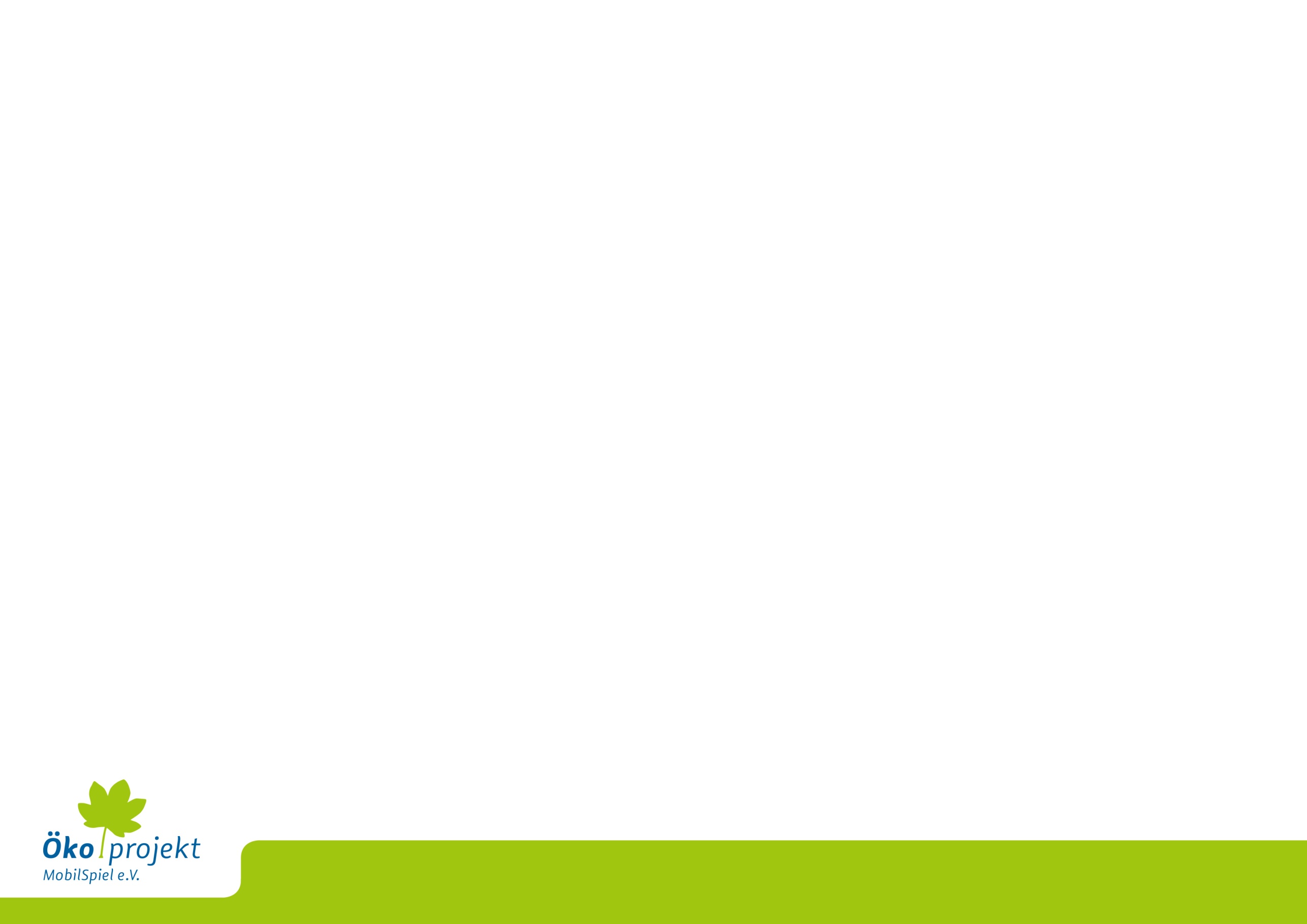 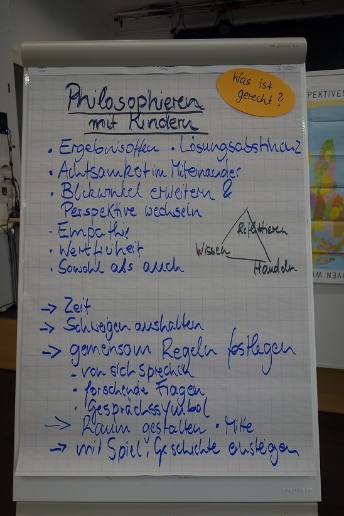 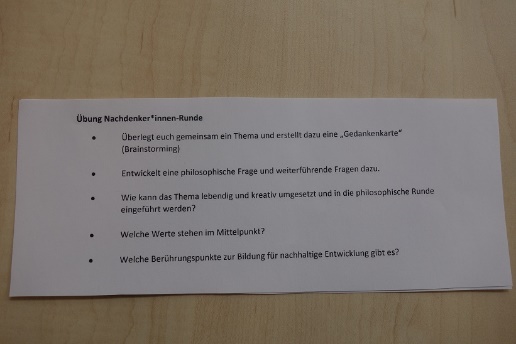 5
[Speaker Notes: Nitrous Oxide = Lachgas (Stickoxide)]
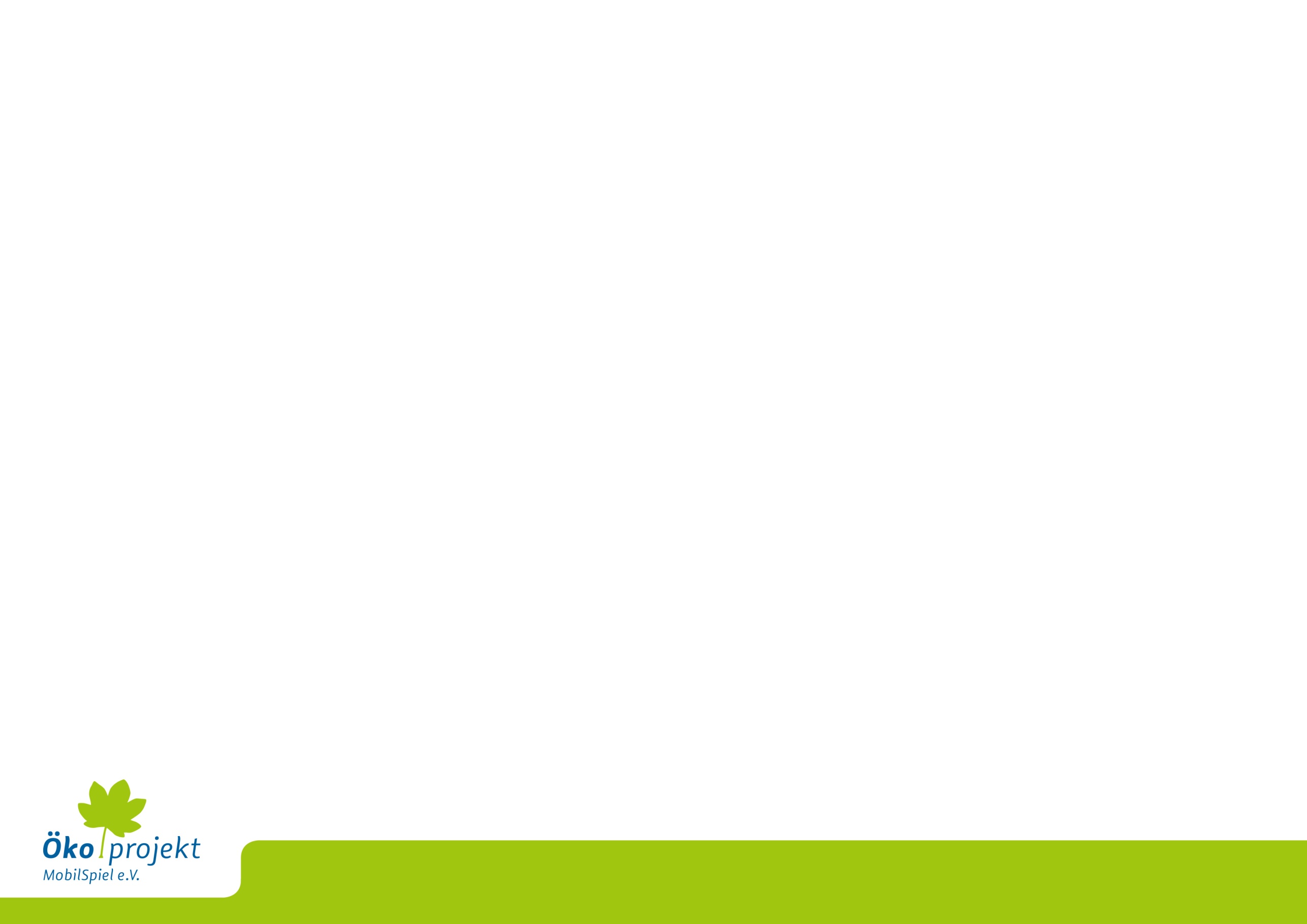 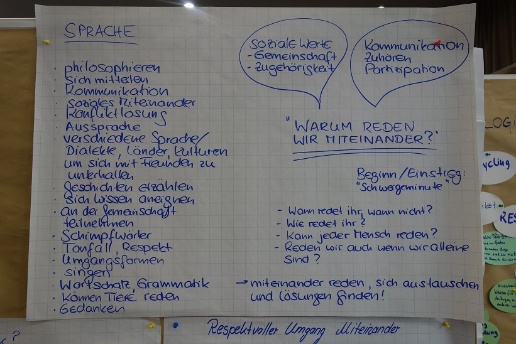 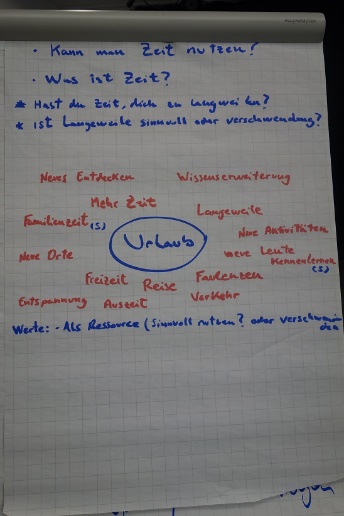 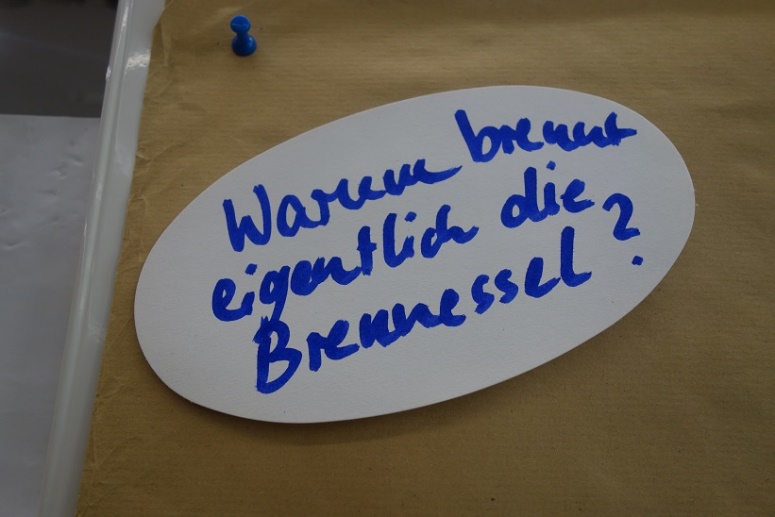 6
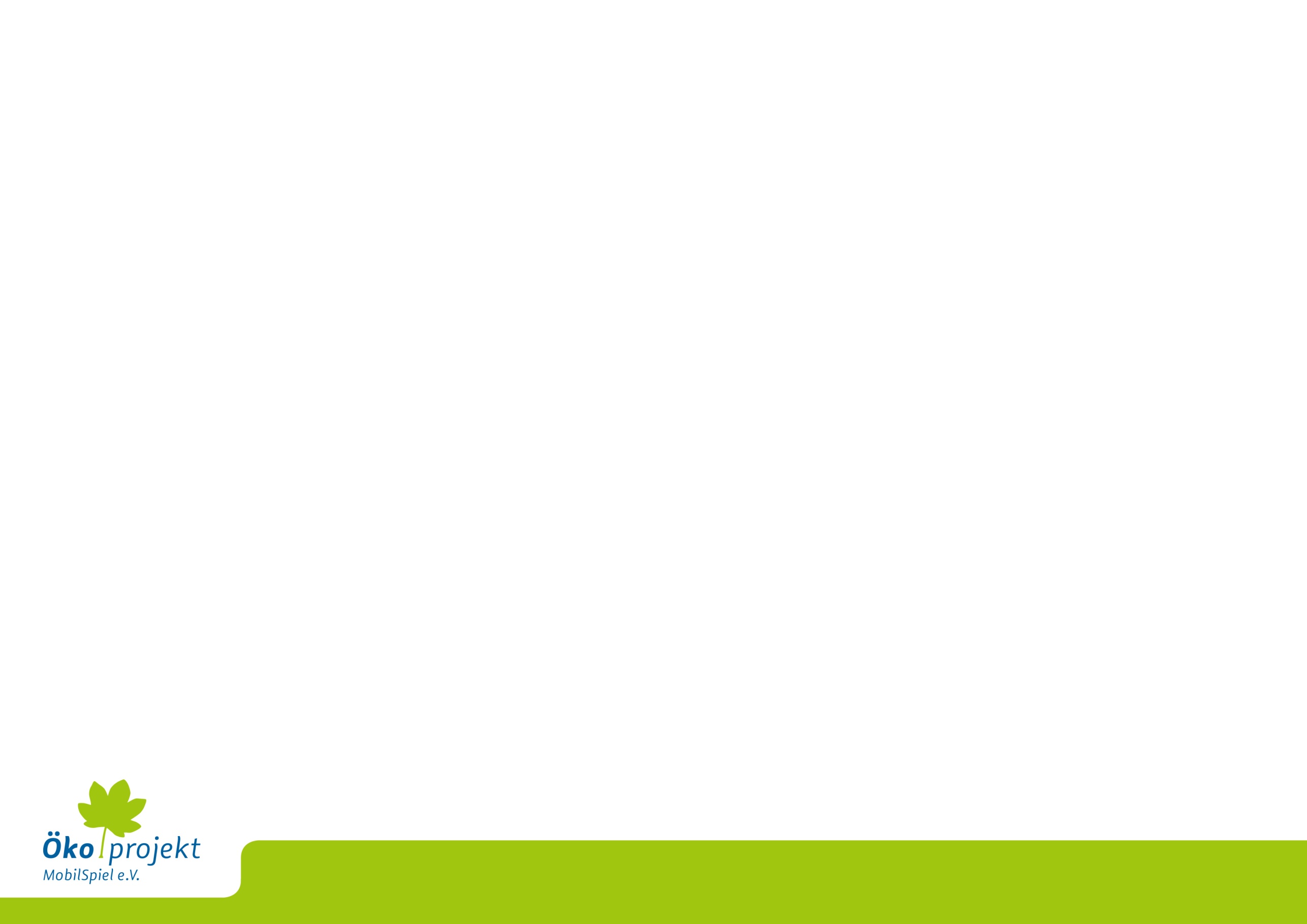 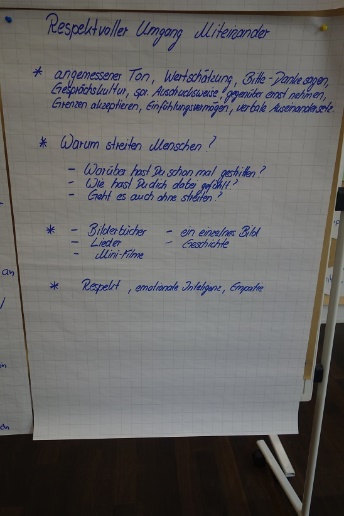 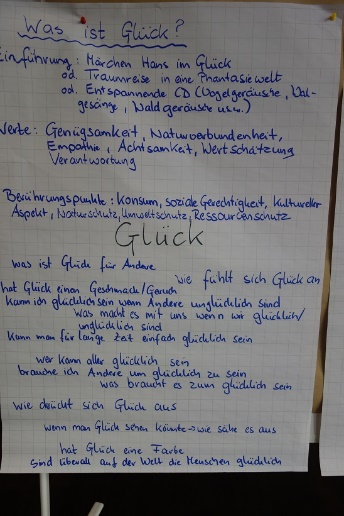 *1
7
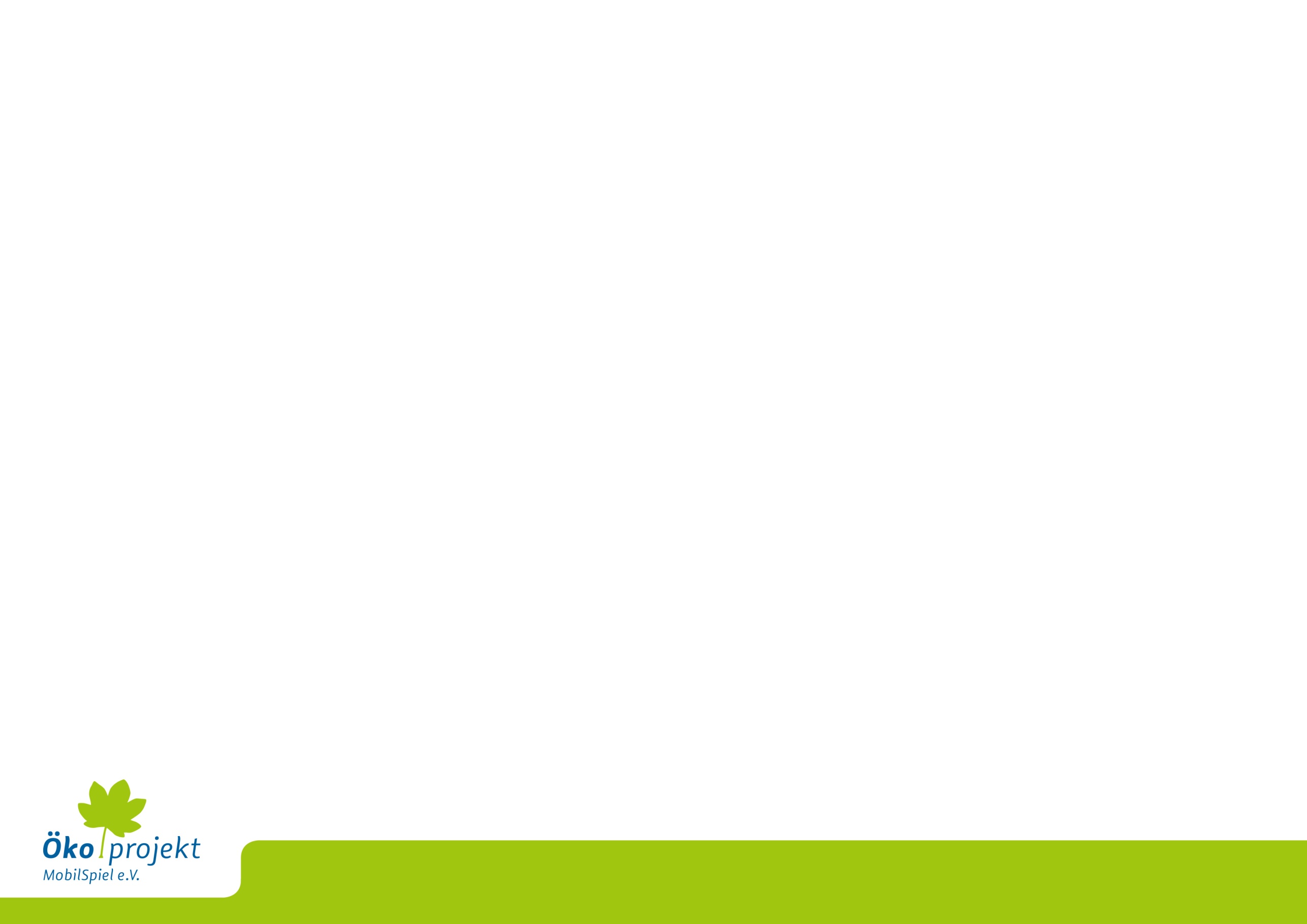 Whole Institution Approach in der Kita: BNE in 5 Handlungsfeldern umsetzen:
1) BNE im Kita-Allta umsetzen                 2) BNE in Projekten umstzen
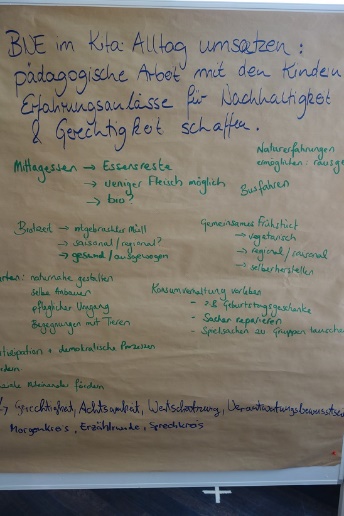 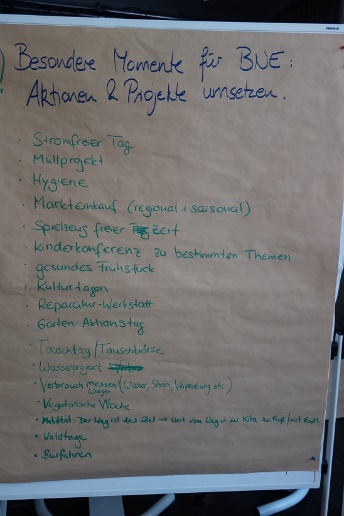 8
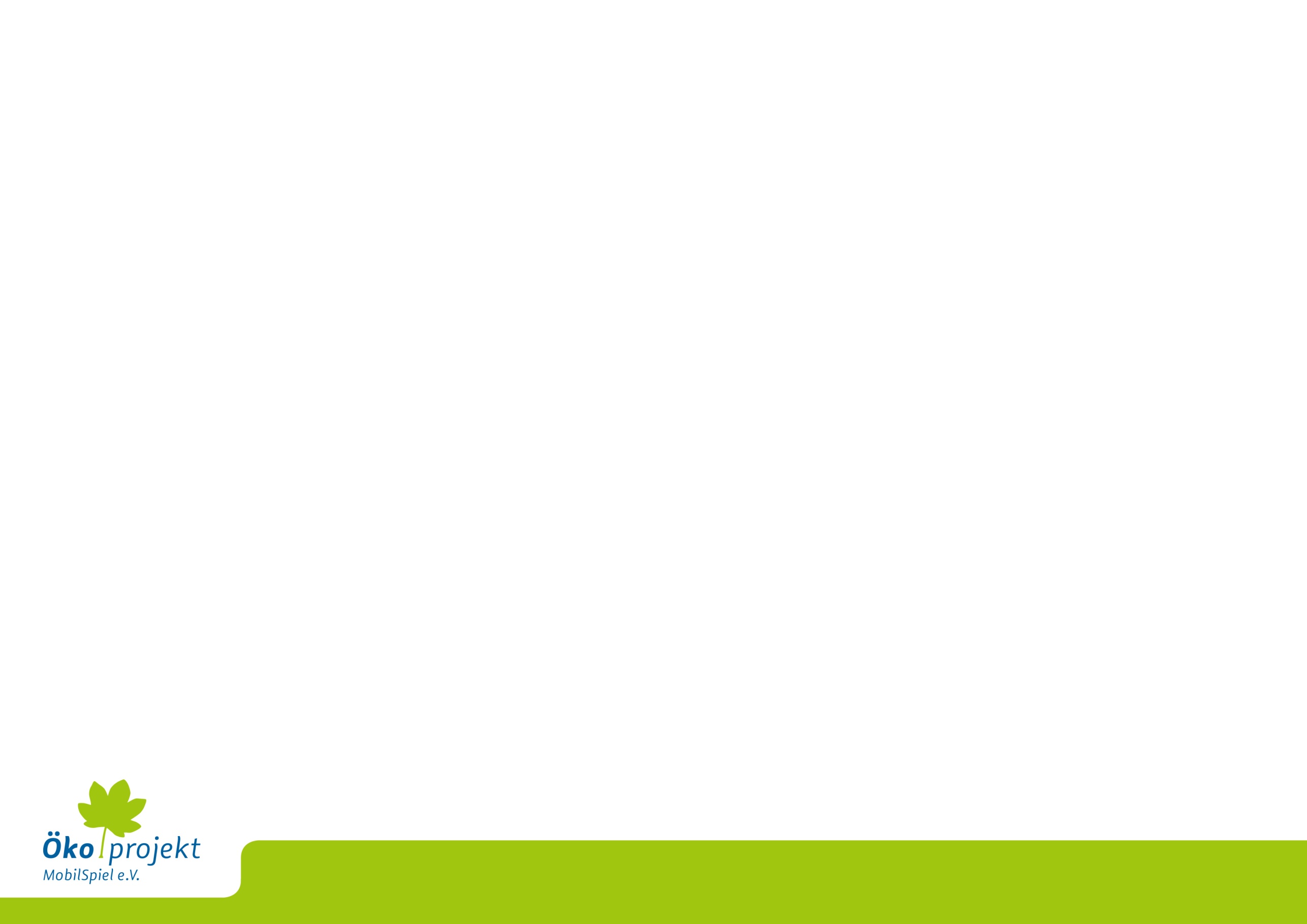 3) Kooperation und Vernetzung    4) Umweltschutz in der Kita          5) BNE im Leitbild verankern
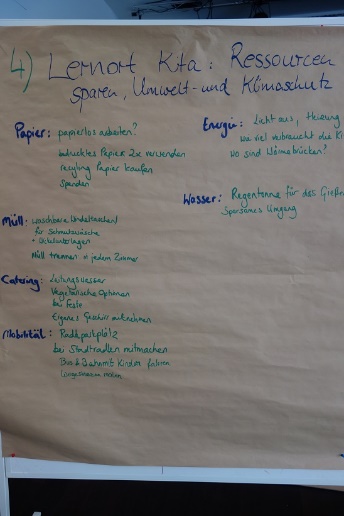 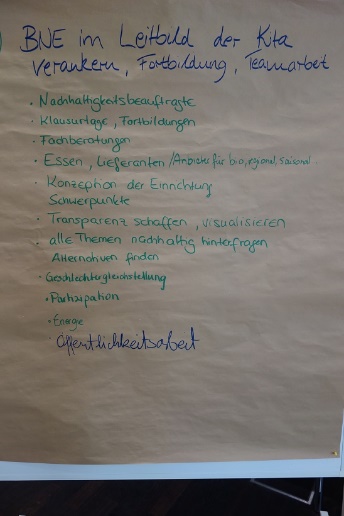 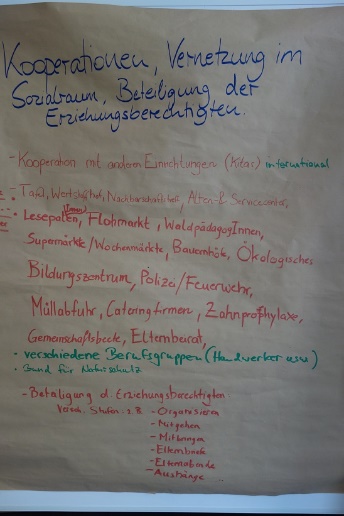 9
[Speaker Notes: https://www.footprint.at/wp-content/uploads/2021/07/2021_Past_EOD_en_1200.jpg]
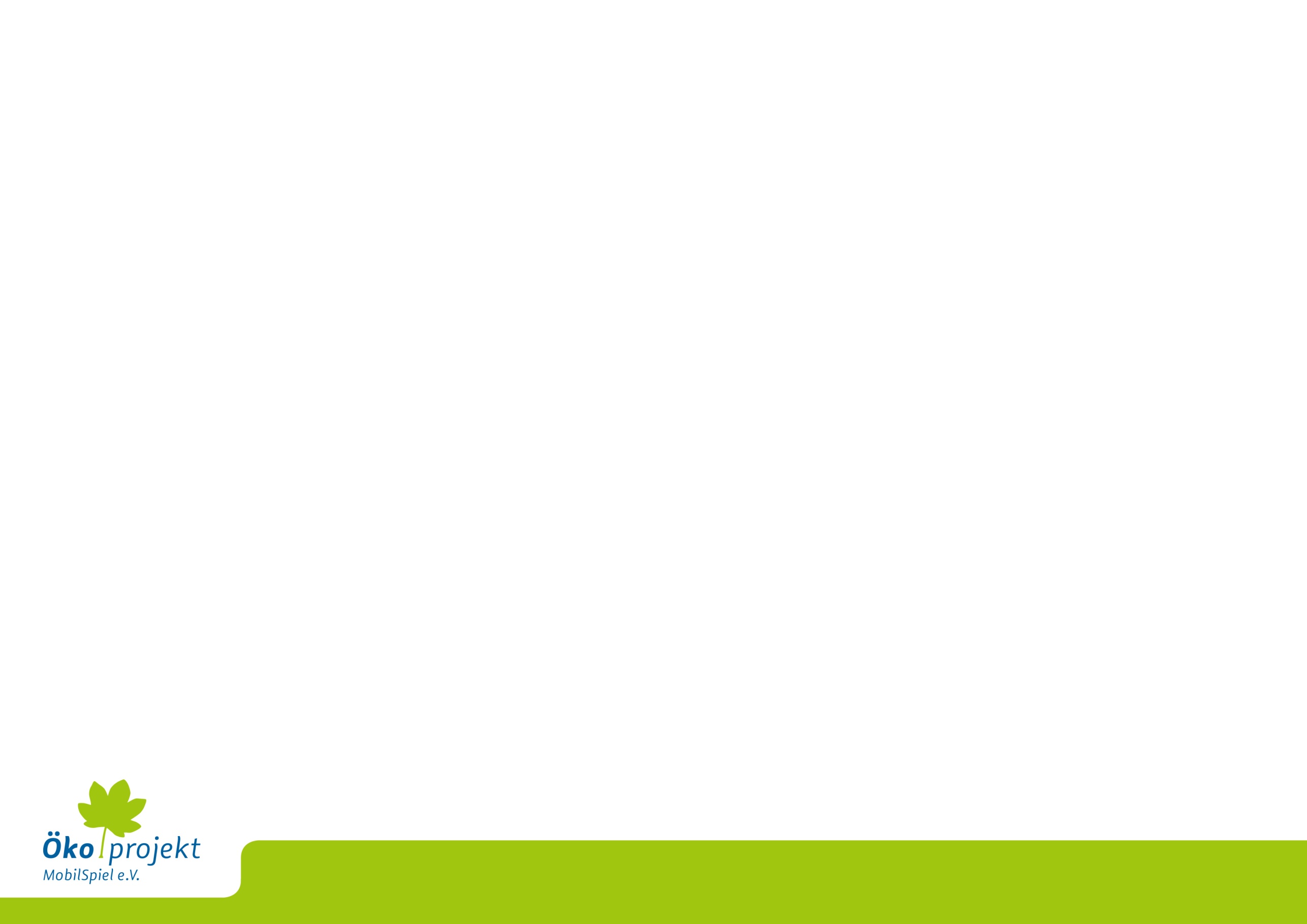 Unterstützung: Was stärkt uns, BNE in der Kita umzusetzen?
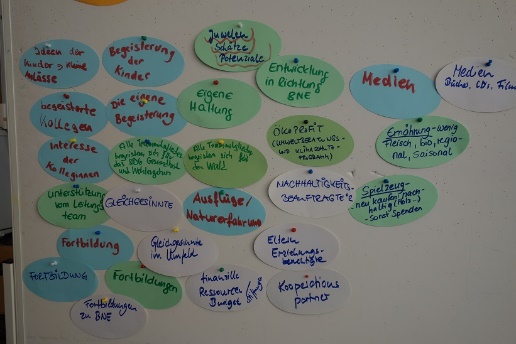 „Juwelen“: Schätze und Potenziale
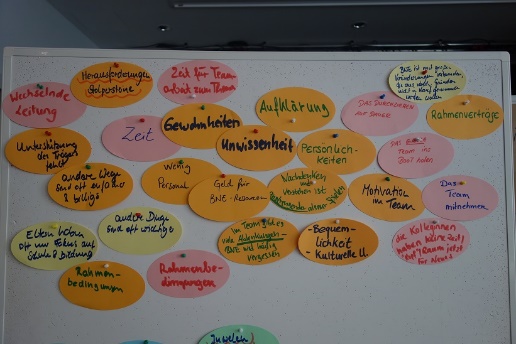 „Stolpersteine“: Herausforderungen
10
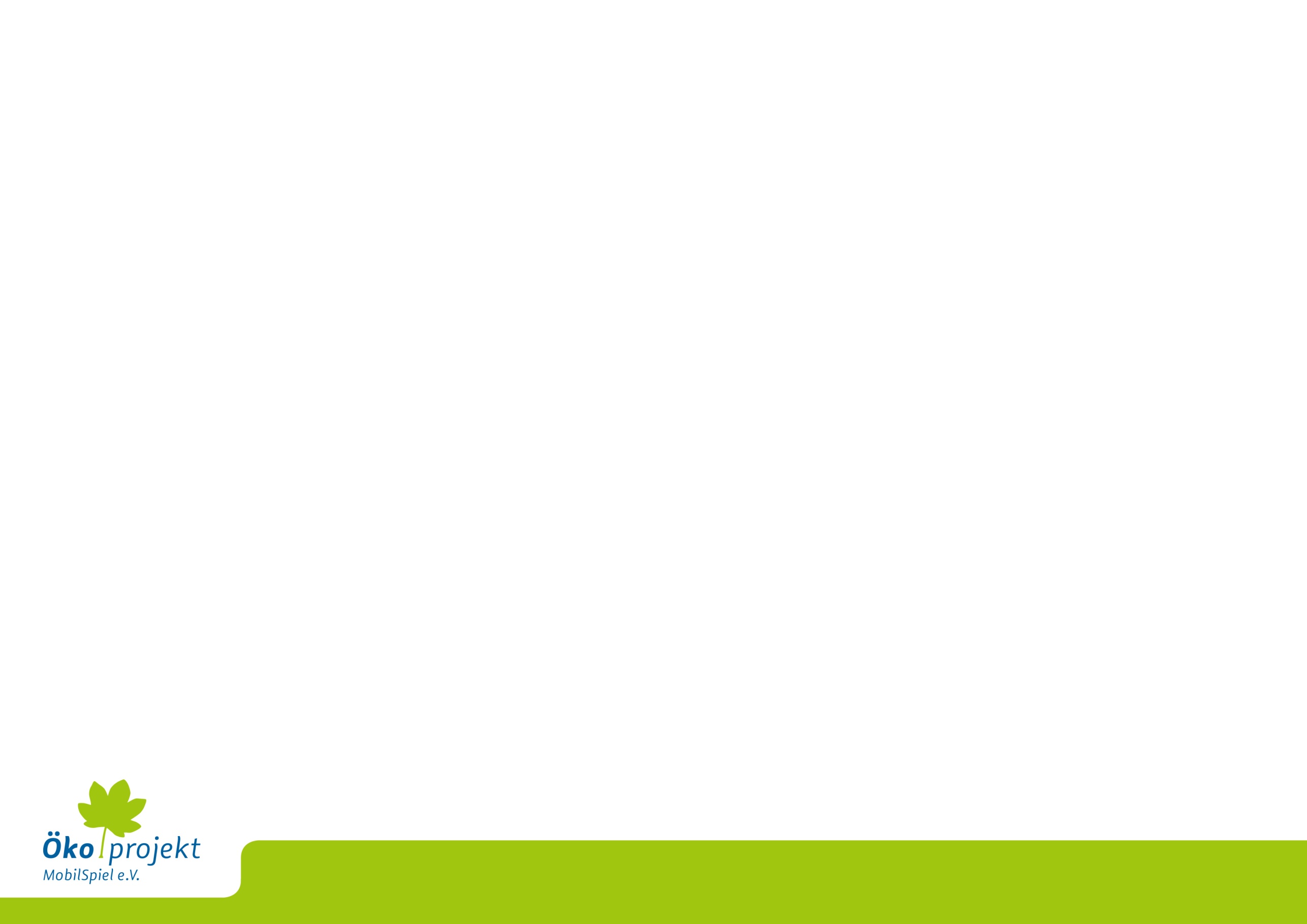 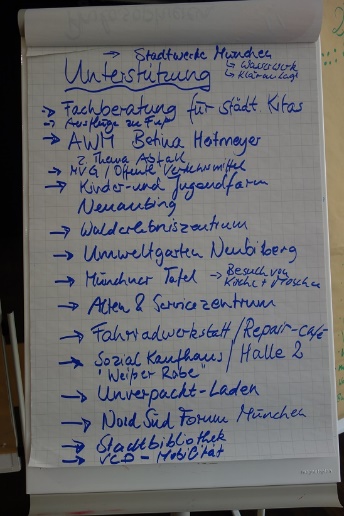 Vielen Dank!
Steffi Kreuzinger
Ökoprojekt MobilSpiel e.V.
oekoprojekt@mobilspiel.de
www.oekoprojekt-mobilspiel.de
11